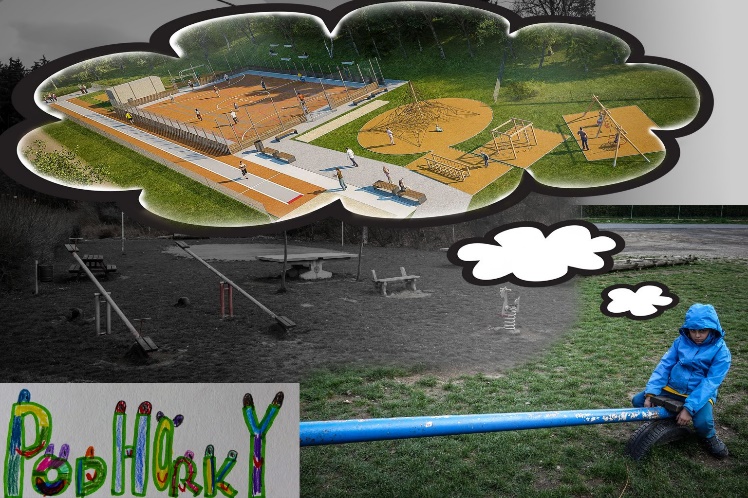 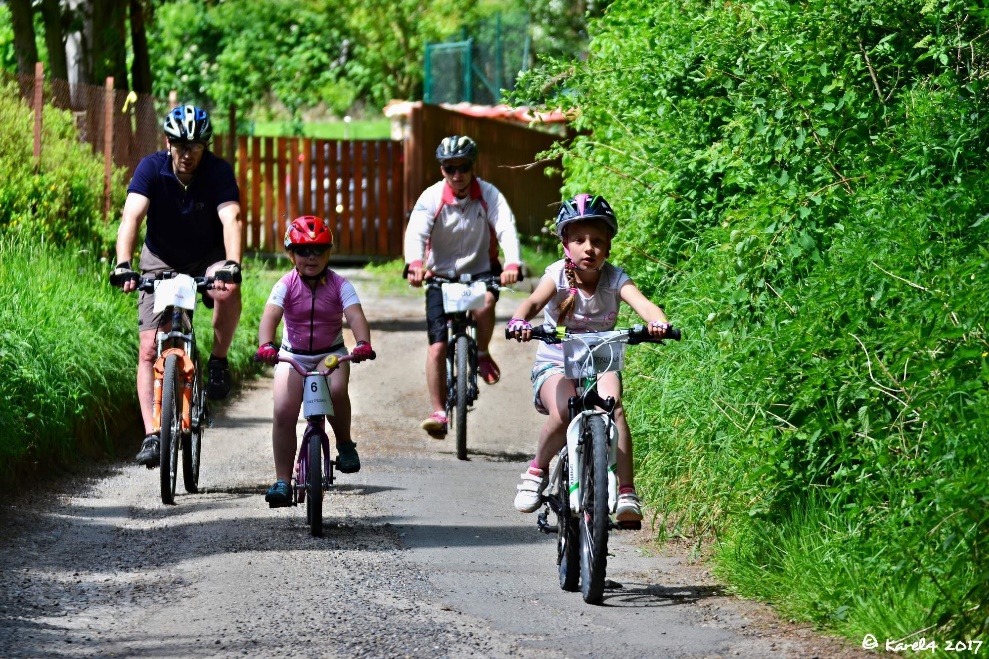 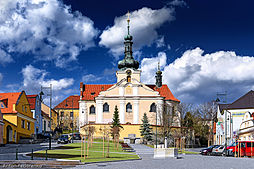 Mnichovice Tour 2018
Autor:8.B
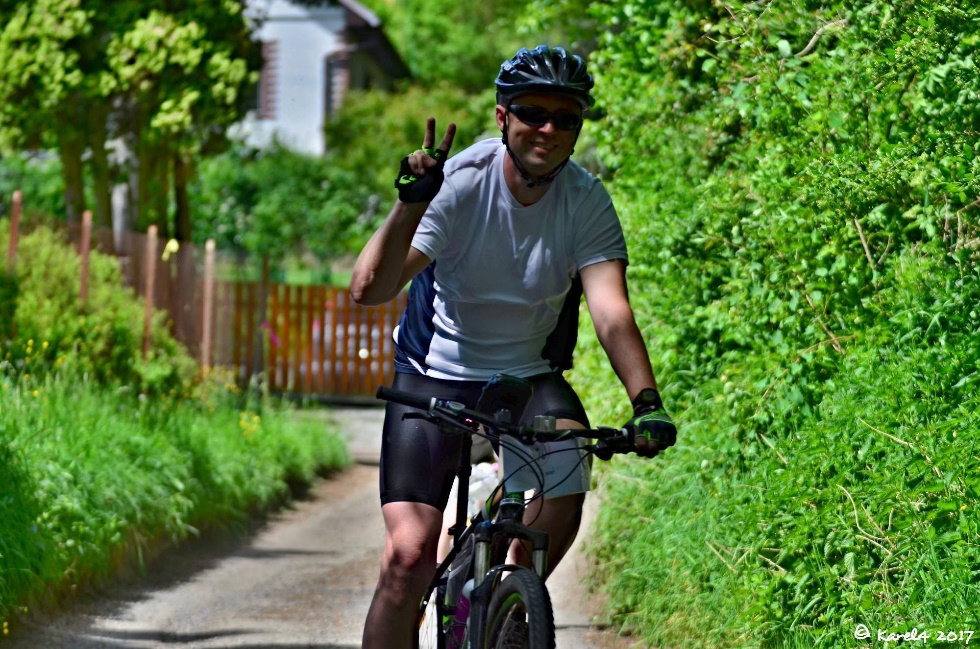 benefiční cyklistický závod v rámci projektu 
Podhorky pro kluky i pro holky
Reklama
https://www.youtube.com/watch?v=jThdvqUeL60
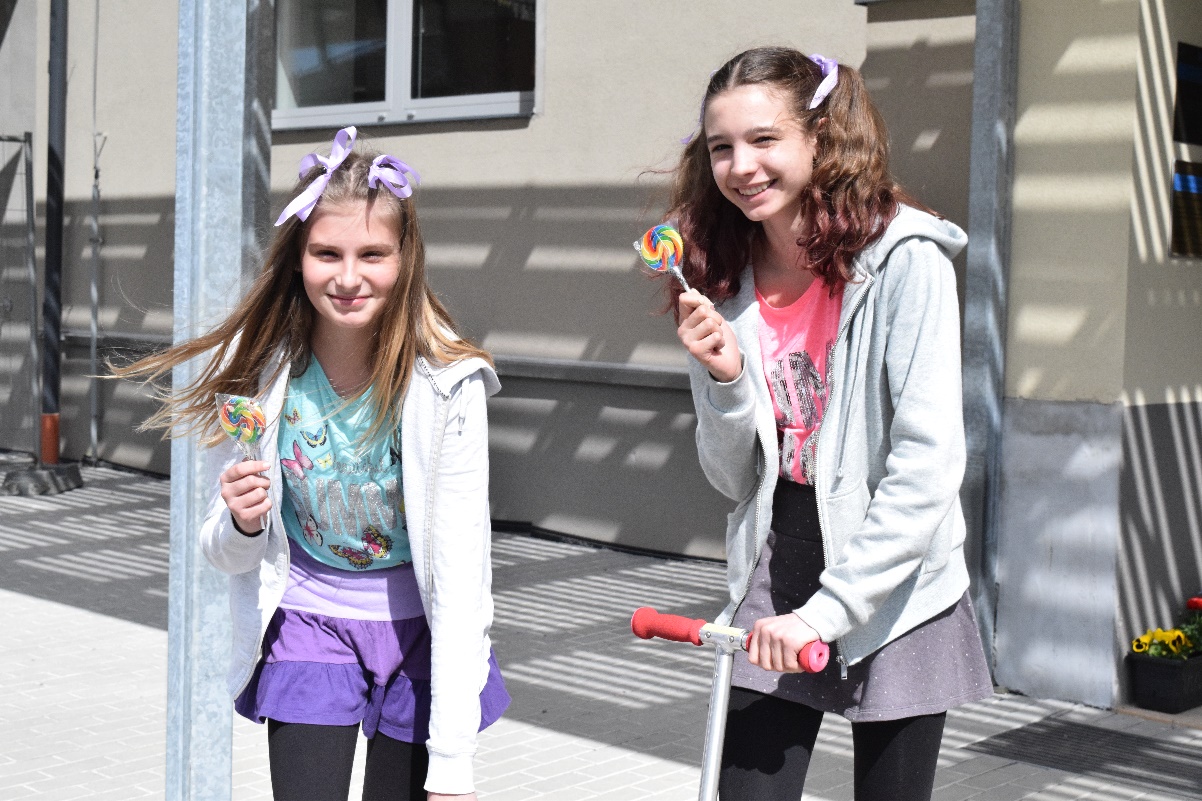 Proč to děláme?
Chtěli bychom rozhýbat DĚTI A DOSPĚLÉ
 a přilákat co nejvíce SPORTOVCŮ a FANOUŠKŮ

Aby byl závod úspěšný a stala se z něj tradice 

Vybranými penězi přispět na výstavbu multifunkčního hřiště na Podhorkách
Podrobnosti k výstavbě hřiště
http://mnichovice.info/index.php/hriste-podhorky/
2014 - 2016 – v rámci projektu Extra třída uspořádali bývalí deváťáci několik benefiční akcí na podporu výstavby hřiště na Podhorkách

Pan Drbohlav nám přislíbil za každou vybranou korunu přispět 
   korunu navíc, již nám daroval 493 917 Kč

V současnosti je na kontě Podhorky 817 903 Kč
Dokončeno: finální dokumentace + stavební povolení
Dotace na MŠMT bohužel nevyšla, ALE PRACUJEME DÁL …
Co můžete udělat Vy?
Můžete nám poslat peníze na účet ROSa: 195791366/0300,VS:99

Vzít tento projekt do firmy – sponzorský dar

Říct o našem projektu ostatním (sousedé, kamarádi, známí,…)

Je jen na vás, jak s těmito informacemi naložíte, jak nás podpoříte a pomůžete nám
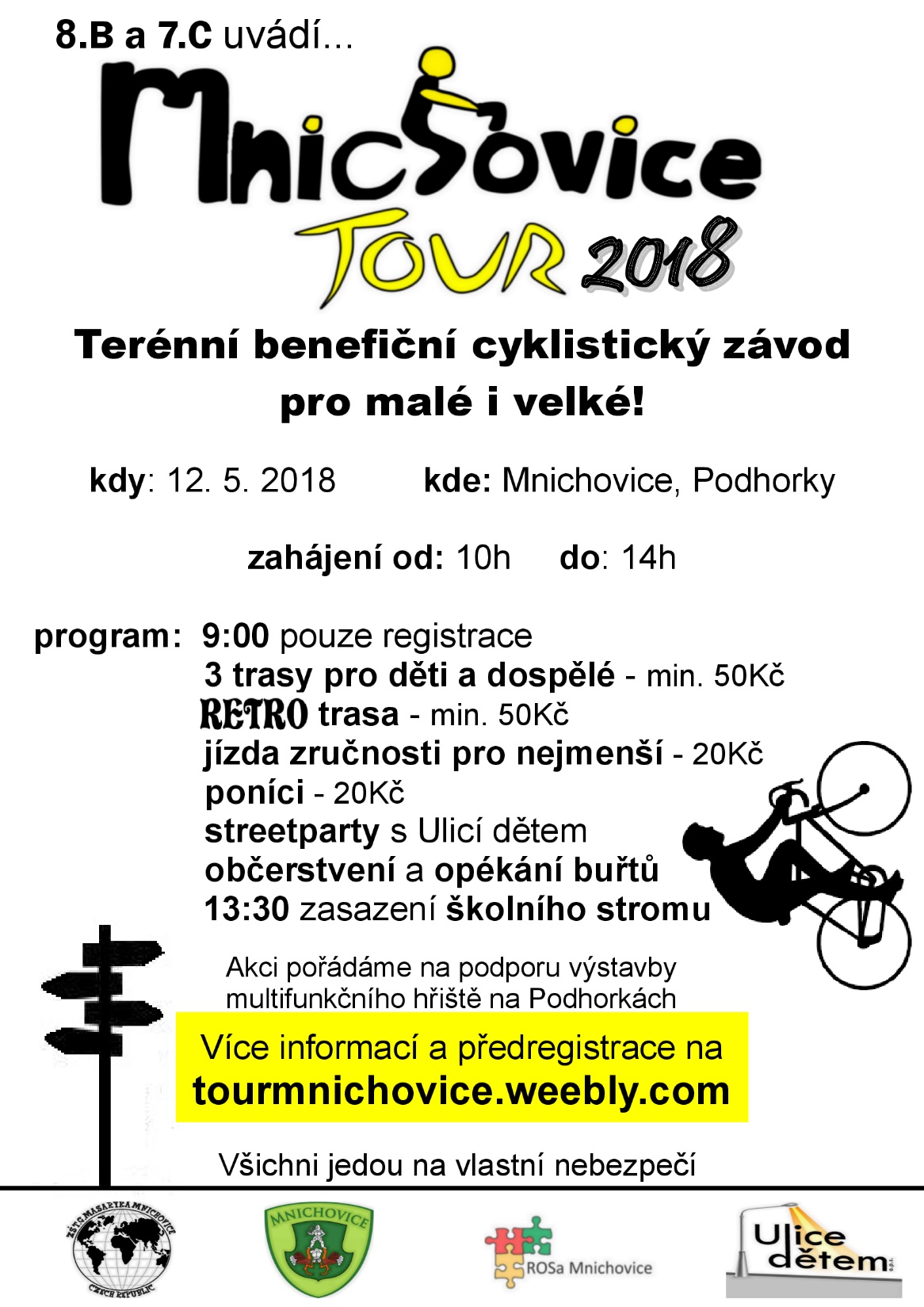 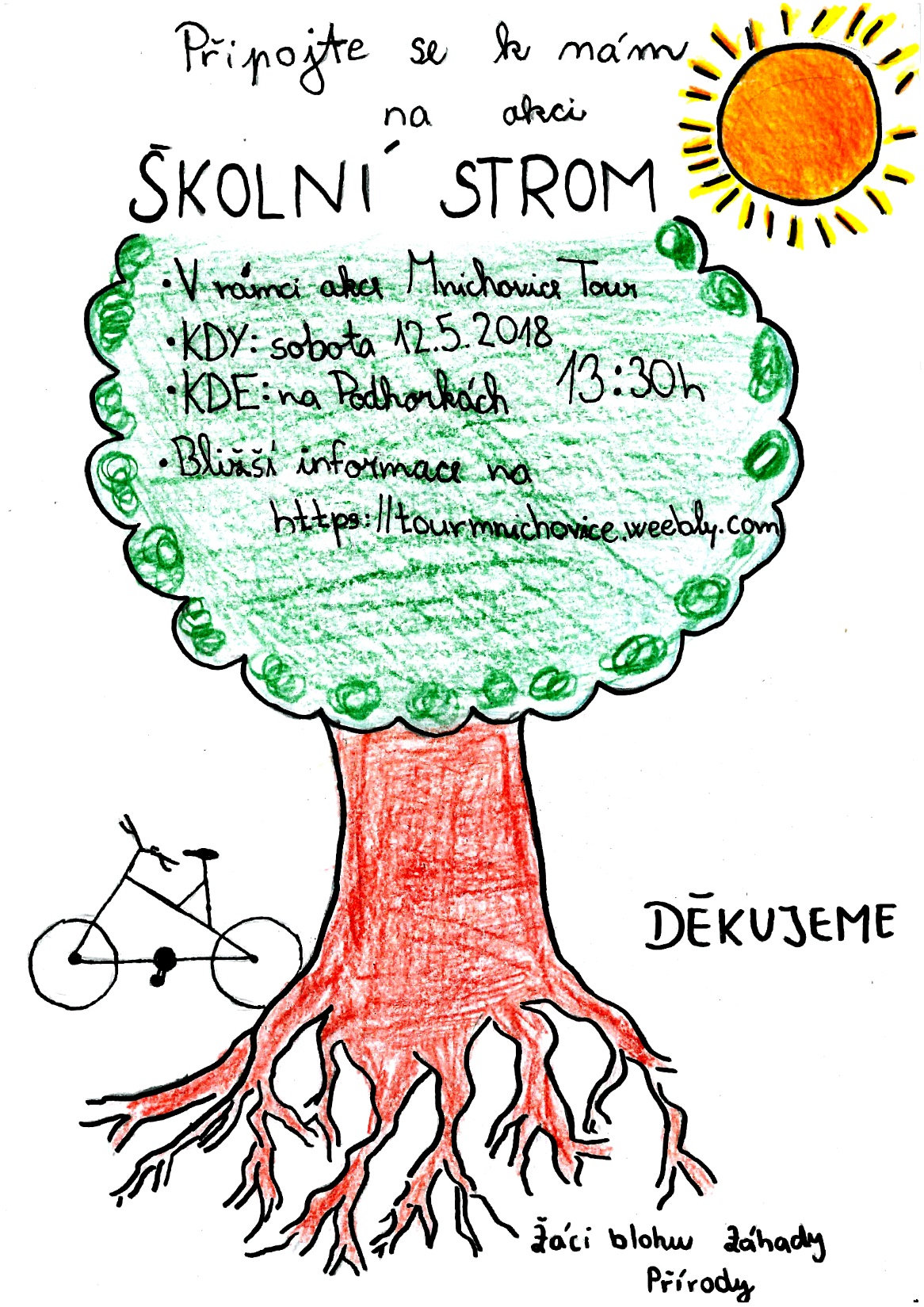 1.Ročník
Vybrali jsme přes 22 320 Kč
Podpořilo nás přes 200 lidí - závodníků i fanoušků
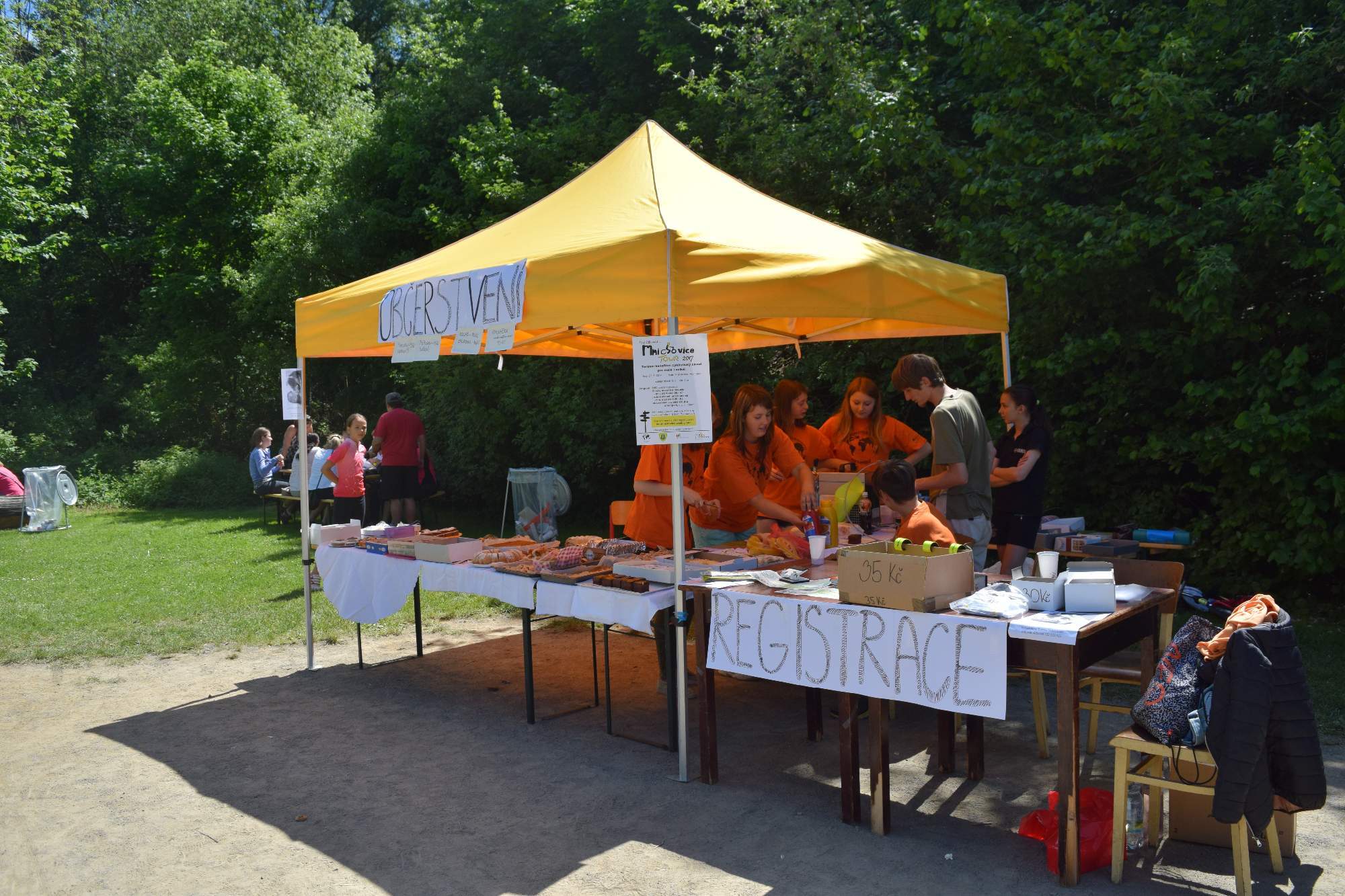 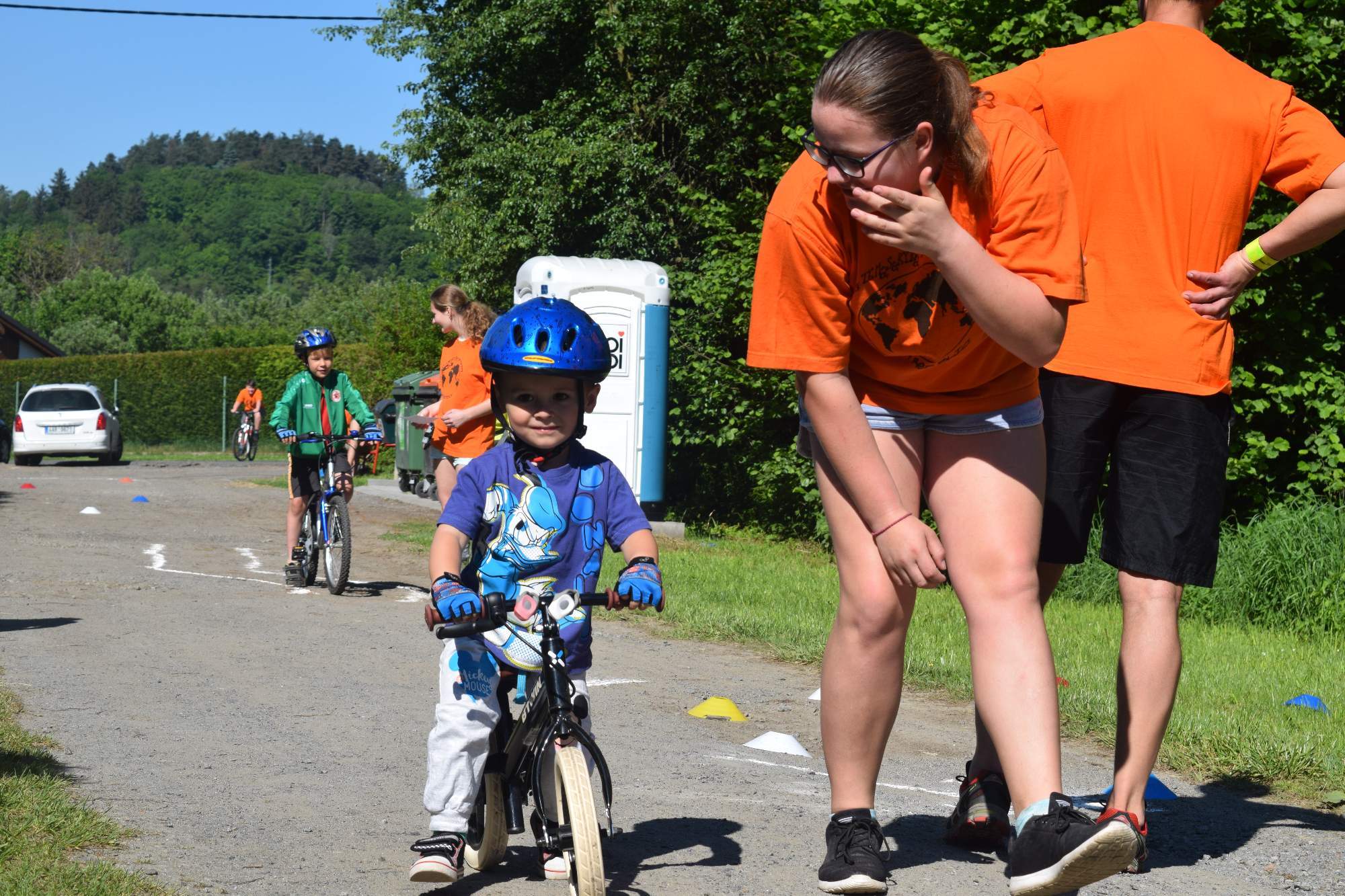 NOVINKY!!!
RETRO kategorie - přijeďte na čemkoliv a v čemkoliv
   co najdete v kůlně 
Spolupráce se 7.C
Poníci
Vysazení školního stromu
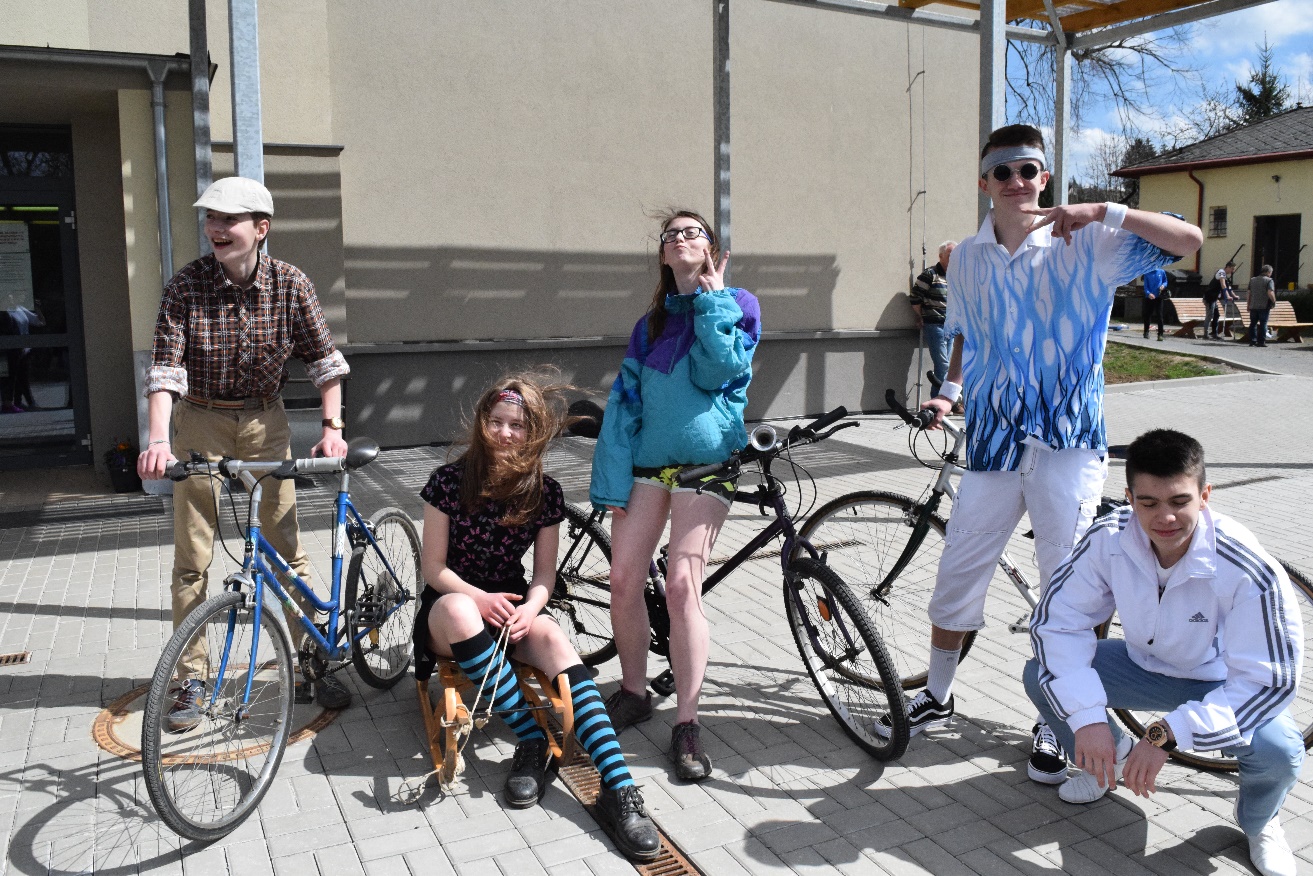 Co potřebujeme?
Propagaci

  Pomocníky (buchty…)

  Dobrou náladu 

  A VÁS ZÁVODNÍKY a FANOUŠKY!!!!!
www.tourmnichovice.weebly.com
Těšíme se na vás 12. května! 